National Association of MD-PhD Programs
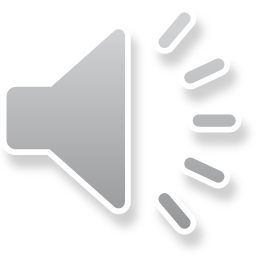 Service Award for 2020 and 2021
The National Association of MD-PhD Programs would like to take this opportunity to recognize individuals who are celebrating anniversaries in leading and stewarding programs at member institutions.

Because COVID caused the cancellation of last year’s observation, we are recognizing service milestones achieved in 2020 and 2021.
Five Years of Service in 2020
Joanna Bonsall		Emory University
Andrea Cox		Johns Hopkins University
Robert Gross		Emory University
Megan Williams		Vanderbilt University
Five Years of Service in 2021
Derek Abbott			Case Western Reserve University
Toni Darville			University of North Carolina
Mohanish Deshmukh		University of North Carolina
Lourdes Estrada			Vanderbilt University
Betsey Kindred			University of Texas at Houston
Joyce Tomanio			Northwestern University
Christopher Williams		Vanderbilt University
10 Years of Service in 2020
Jane Bacon			University of Maryland
Margaret Baron		Mt. Sinai School of Medicine	
Silvia Covera		University of Massachusetts 			
Marshall Horwitz		University of Washington 
Barbara Kazmierczak	Yale University			
Steven Lentz		University of Iowa
James H. Millonig		Rutgers Robert Wood Johnson Medical School
Yoji Shimizu			University of Minnesota
Jane Vogelsberger		Case Western Reserve University
10 Years of Service in 2021
Cindy Arvidson			Michigan State University
Jose Cavazos			Univ of Texas Health Science Center-San Antonio
Craig Blackstone			National Institutes of Health
Marcus Clark			University of Chicago
Amy I. Cohen			Harvard University
Anita Corbett			Emory University
Krista D. Defalco			Baylor College of Medicine
Leslie J. Parent			Pennsylvania State University
Mark Phillips			New York University		
Randy L. Seay			University of Alabama-Birmingham
15 Years of Service in 2020
Joseph T. Barbieri		Medical College of Wisconsin		
Tracy Dieli				University of Connecticut	
Dianne R. Soprano		Temple University
15 Years of Service in 2021
Sandra Lemmon			University of Miami
Anne R. Michelson		University Massachusetts 
Sharon Plon			Baylor College of Medicine
James Schwob			Tufts University
20 Years of Service in 2020
Sonja Cox			University of Nebraska 
Christy Durbin		Washington University in St. Louis
Stanley Friedman		SUNY Downstate	
Kerry O'Banion		University of Rochester
20 Years of Service in 2021
Clifford V. Harding, III		Case Western Reserve University
25 Years of Service in 2020
Janet Bassett			University of Utah				
Dianna Milewicz			University of Texas-Houston 	
Robin Downing			University of Texas-Southwestern	
Mary-Claire King			University of Washington
25 Years of Service in 2021
Olaf Sparre Andersen		Weill-Cornell School of Medicine	
Maggie Krall			University of Pennsylvania
Finally, we would like to express our gratitude to  for the service of individuals who have recently stepped down from their positions at MD-PhD programs.
Olaf Andersen, Weil-Cornell, Rockefeller, Sloan-Kettering		
Mark Anderson, University of California San Francisco
Arthur Gutierrez-Hartmann, University of Colorado
Larry Kirschner, The Ohio State University
Ron Koenig, University of Michigan
Lori Langdon, Stanford University
Carlos Portera-Cailliau, University of California Los Angeles
James Schwob, Tufts University
National Association of MD-PhD Programs
Congratulations!